Урок обучения грамотеТема: «Звук [а], буква а»
Учитель: Гончарова С. В.
МОУ СОШ № 140 г. Волгограда
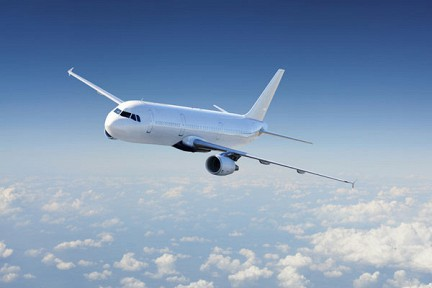 На какие группы можно разделить следующие буквы?
Г О П  И  Т   Р
Согласные          Гласные
Г                    И
П                   О
Т
Р
На какие две группы можно разделить данные буквы?
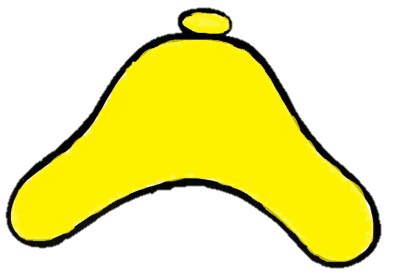 Т
П
Р
г
Г    П      Т     Р
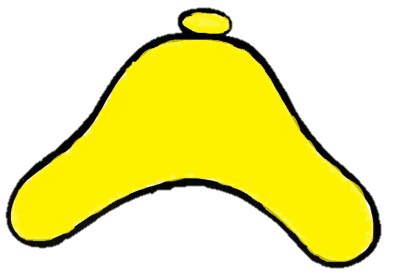 Он живет на крыше дома –
 Длинноногий, длинноносый,
 Длинношеий, безголосый.
 Он летает на охоту
 За лягушками к болоту.
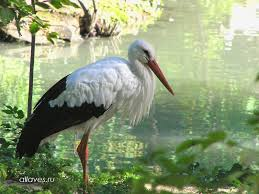 Аист
Он большой, как мяч футбольный,Если спелый - все довольны.Так приятен он на вкус!Что это за шар?
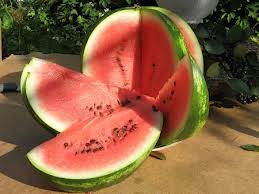 арбуз
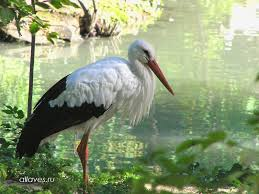 аист
а
арбуз
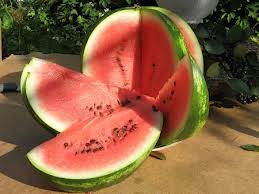 Вот два столба наискосок, А между ними — поясок. Ты эту букву знаешь? А? Перед тобою буква А.
(С. Маршак)
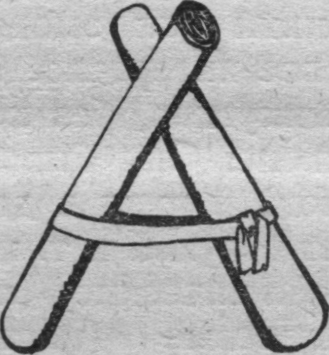 Работа по учебнику, стр. 42
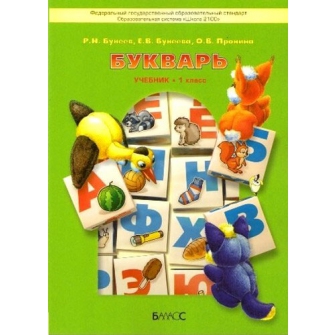